WELCOME
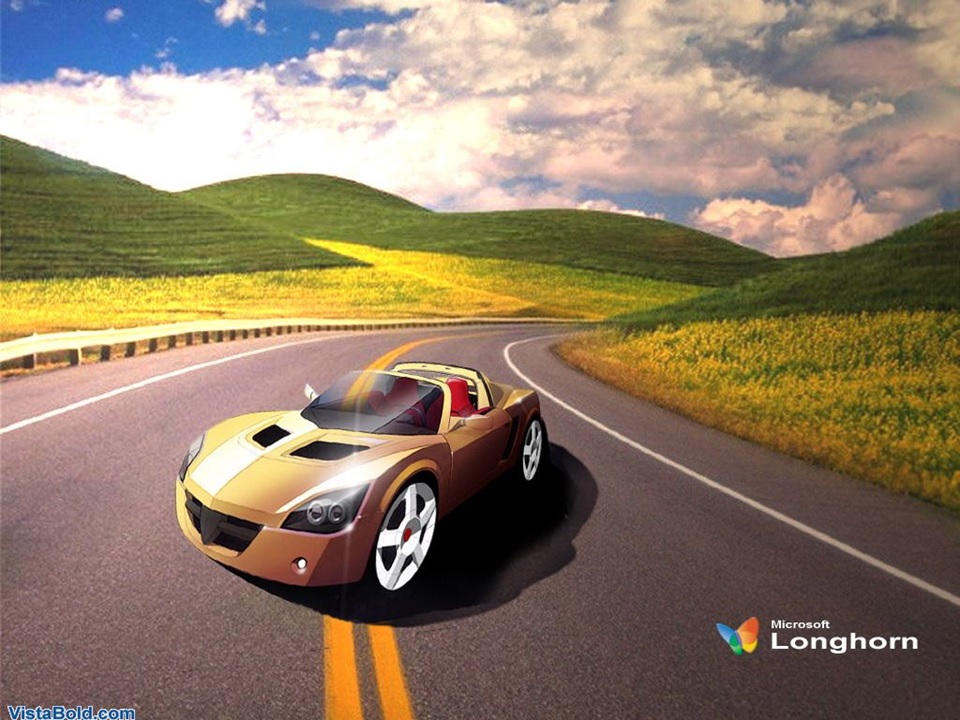 [Speaker Notes: The Car moving on the wheels running quickly.]
Identity
Sheikh Tajuddin Ahmed.
Senior Teacher
Hazi Ayet Ali Bhuiyan High School Khadun, Rupsi,Rupgonj, Narayangonj.
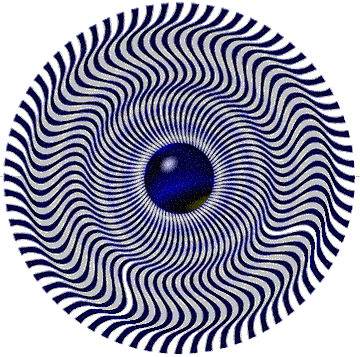 Presentation for class -8
Unit-9
Lesson=1-5
Time= 50 minutes
Things that have changed our life
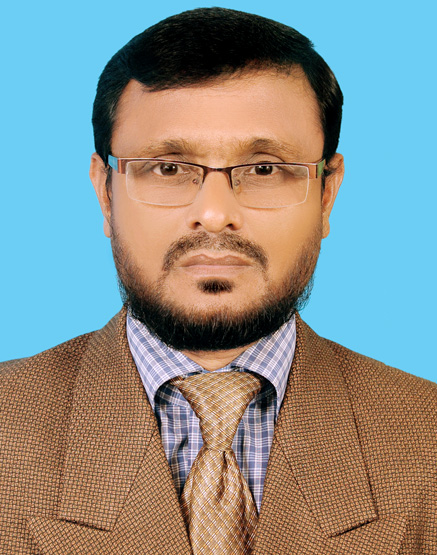 Look at the picture and Say what’s it?
The Picture is wheel. It’s  Changed Our Life
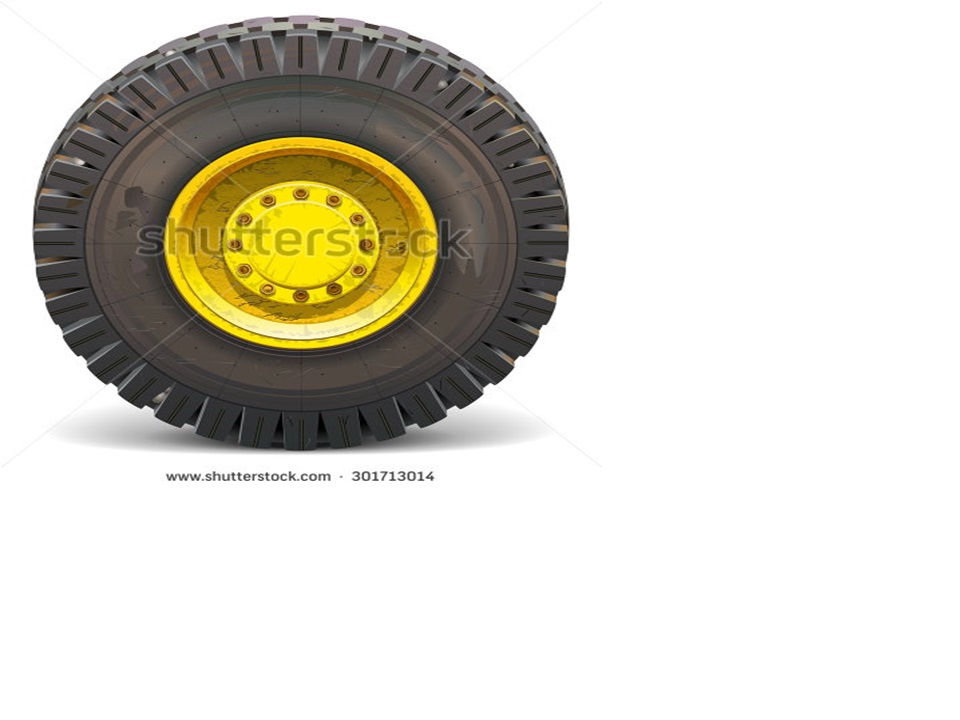 Look at the picture
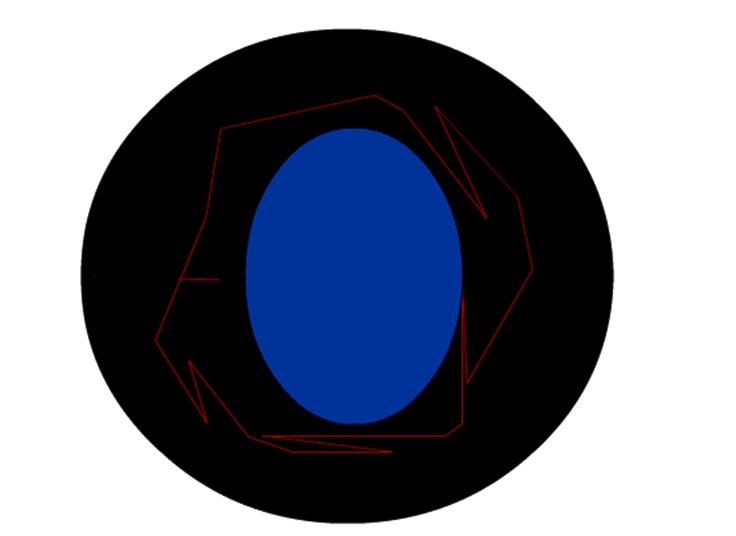 What is it?
[Speaker Notes: It is Wheel]
So,Today’s Our Lesson is “The Wheel”
Look at the pictures and say which one is easier to move and why.
It’s  move easily
It’s  can’t move easily
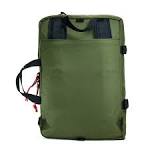 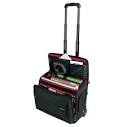 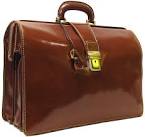 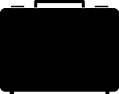 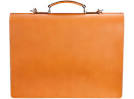 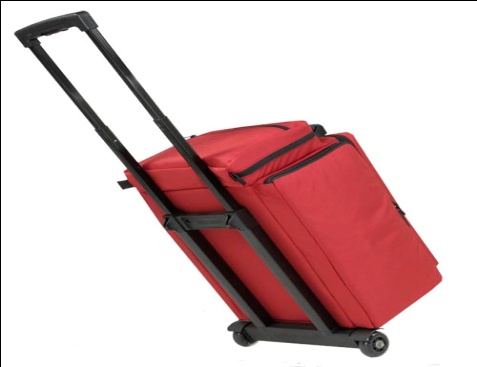 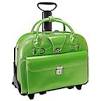 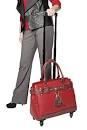 Learning outcomes
After we studied unit, we will be able to
Ask and answer questions
Participate in short dialogues and conversations on familiar topics
Read aloud texts with proper sounds, stress and intonation
Read and understand text materials
Write answers to questions
Write short paragraphs
The history of the wheel
Look at the following  pictures of wheels. They existed in different ages in history. Do you know which wheels are ‘first, second, etc.
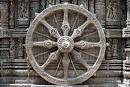 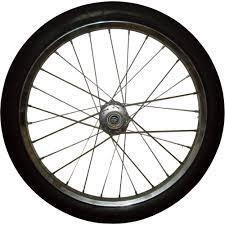 First
SEcond
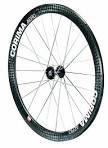 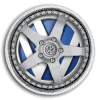 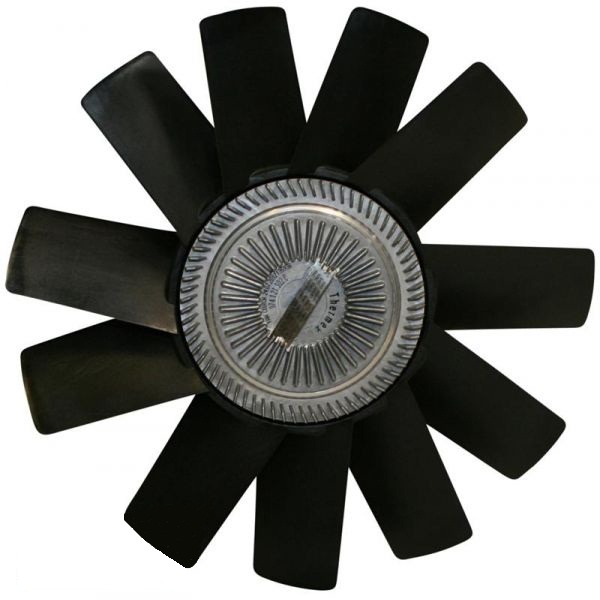 Third
Fourth
Fifth
Read the statements below and say whether they are true or false. If false, give the right answer.
The Greeks were the pioneers in developing spoked-wheels.
The earliest  wheel was discovered in 2000 B.C.

The Egyptians first used wheels on chariots.

The Romans first used wheeled chariots for warfare.

The ancient Indians used wheels before the ancient Romans did.
False
Fales
True
false
True
Look at the following map of ancient river-valley civilizations and discuss their locations in the map with your partner.
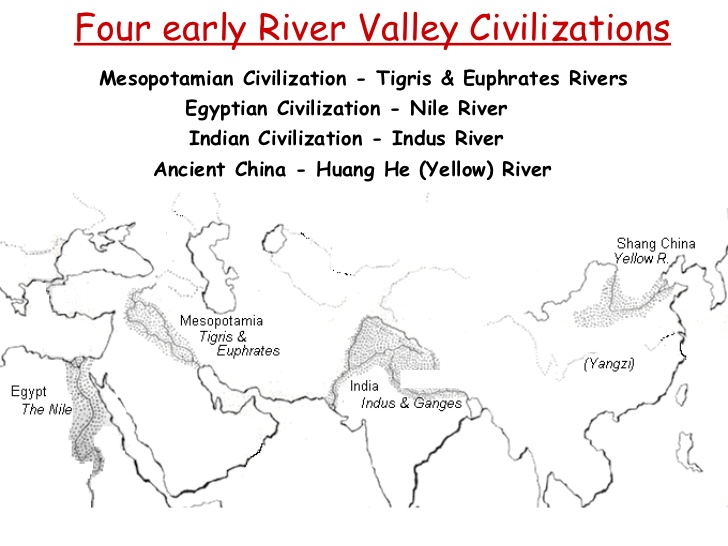 S1  : Where was Mesopotamia?
S2  :  It was situated in ancient Iraq along the valley of the rivers Tigris and Euphrates.
S1  :  Why is it famous?
S2  :  The  oldest wheel was    discovered there.
S1  :  Were is Egypt ?
S2  :  Egypt is situated by the side of the Nile.
S1  :  When did they use the wheels on chariots?
S2  :  They used the wheels on chariots around 2000 B. C.
S1  :  Thank you.
[Speaker Notes: Mesopotamia means by Irag. And Egypt means Meshor situated by the side of the Nile.]
The oldest wheels on the earth of Train
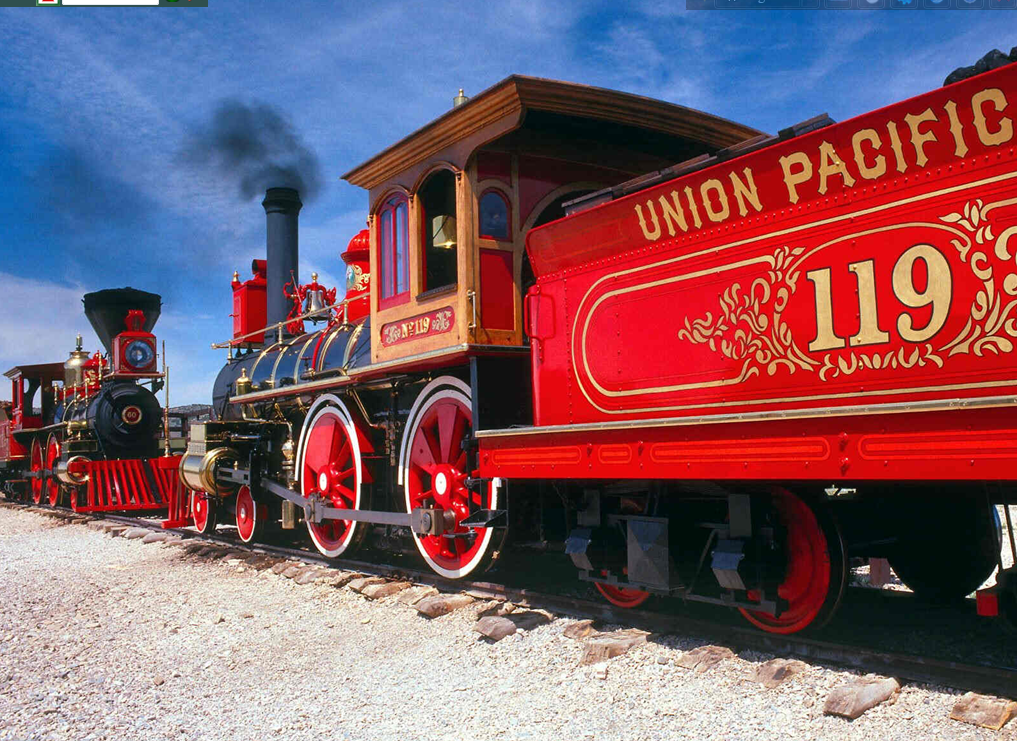 The Modern wheels of Train  on the earth
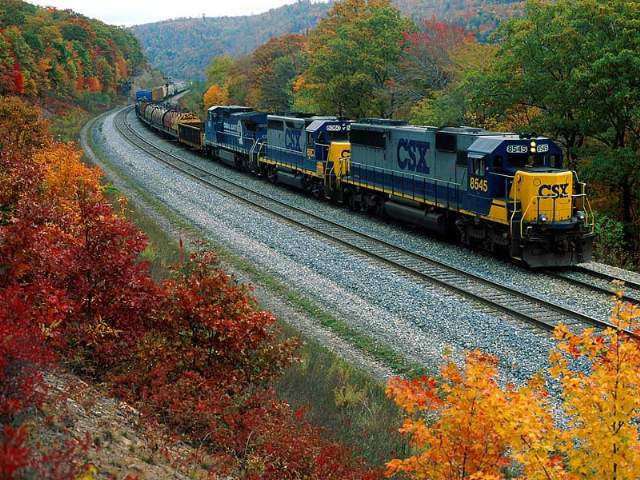 The fastest  wheel of high speed Train on the digital earth
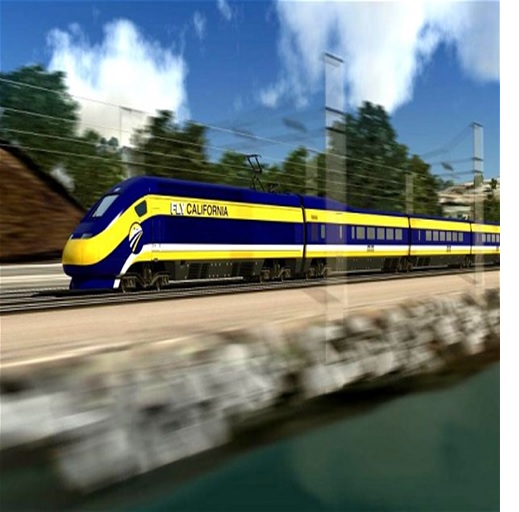 S1 : what can you see in the picture?     S2 :    I can see two trains in the picture
S1 : Do you know about the trains?        S2 :    They are speedy trains.
S1 : Do you know more about them?     S2 :    They can reach destination quickly.
Taking off
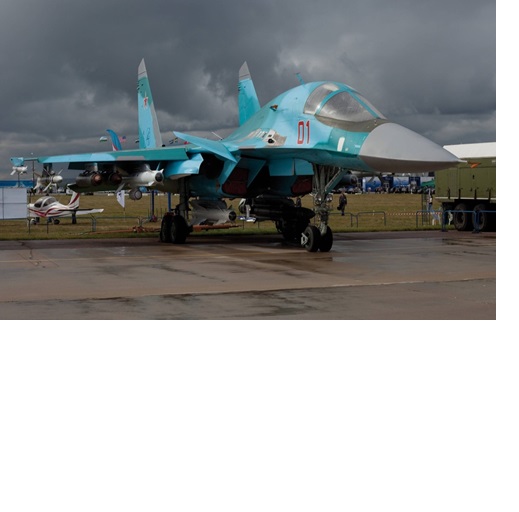 vocabulary
Supersonic Speed =These are  faster than the speed of sound.
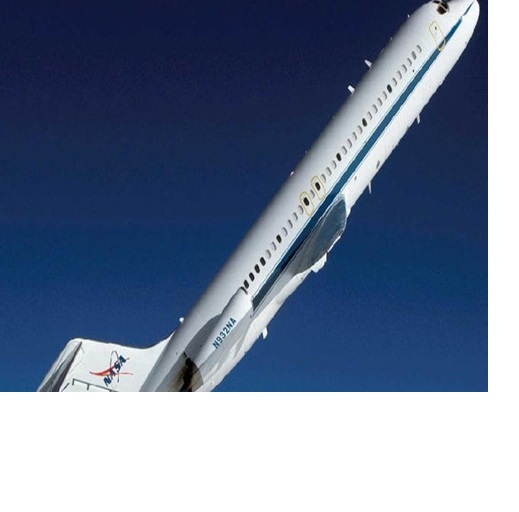 Group Work
Complete these statements using the correct form of words in the brackets.
Airbus 350 is a bit----------------------(slow)than Boeing 787.
Concorde flew the----------------------(fast) among all passenger aircrafts.
Even sound cannot travel as--------------(fast) as Concorde.
In supersonic speeds, Concorde flies-------------(high) in the sky than Boeing.
To many, Concorde looks---------------(beautiful) than other passenger aircrafts.
Airbus A380 is the --------------------(large) passenger aircraft in the world now.
Airbus A380can carry ---------------------(many) passengers than Boeing 787.
Slower
fastest
fast
higher
more beautiful
largest
more passengers
Future aircraft
Look at the pictures and say what  they are. Discuss with your partner.
S1: what are they in the picture?
S2: They are planes.
S1: what kind of planes are they?
S2: They are faster.
S1: where can we see them?
S2: we can see them in the developed countries
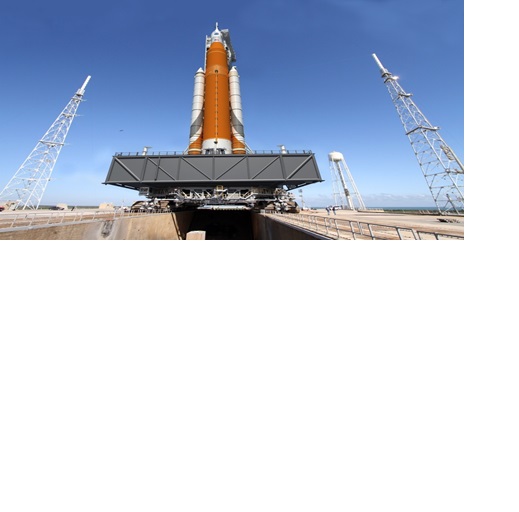 Evaluation
1. What is wheel?
2.  Were is Egypt ?
3. Where was Mesopotamia?
[Speaker Notes: Wheel is round when it moves running very fast.]
Home Work
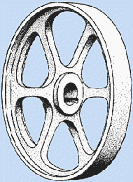 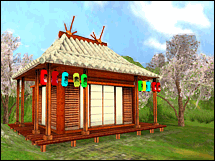 Write a paragraph about the “Bullet Train”
Thank you EveryBody
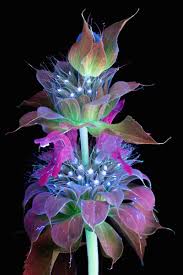 [Speaker Notes: Sheikh Sheikh Tajuddin Ahmed.
Senior Teacher
Hazi Ayet Ali Bhuiyan High School Khadun, Rupsi,Rupgonj, Narayangonj]